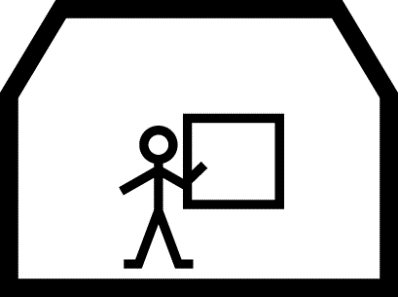 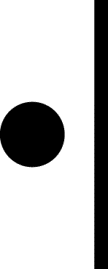 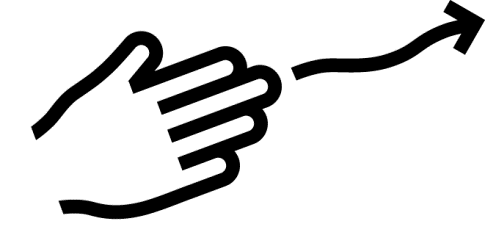 Πριν                     πάω        στο               σχολείο
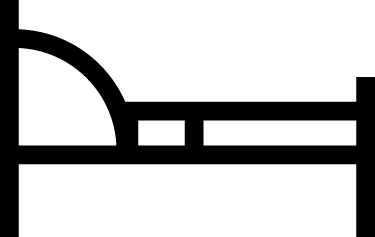 Σηκώνομαι            από το              κρεβάτι
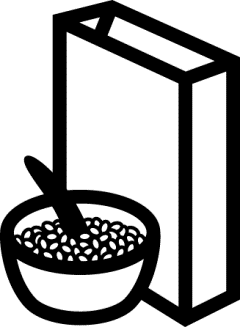 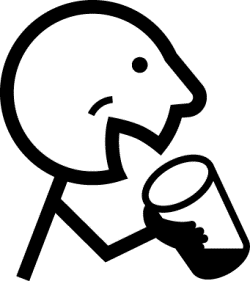 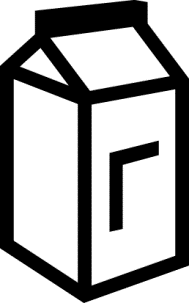 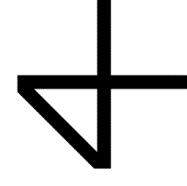 Τρώω             δημητριακά         και             πίνω           γάλα
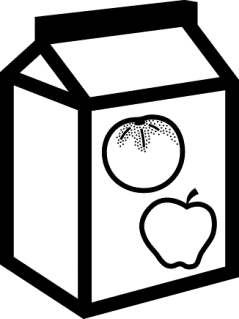 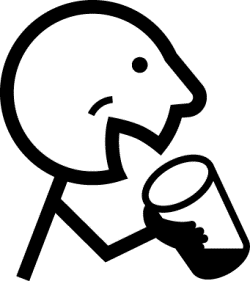 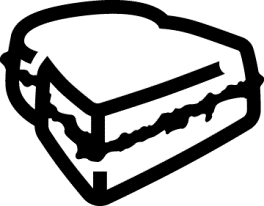 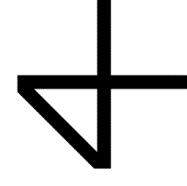 Τρώω                τόστ                          και               πίνω                            χυμό
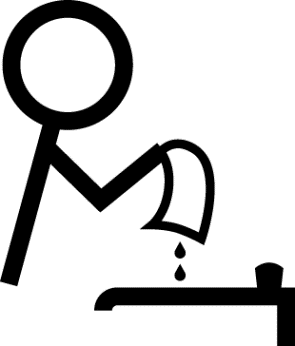 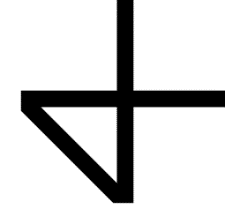 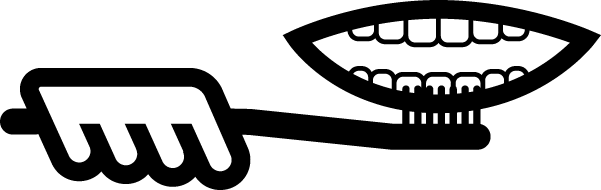 Πλένομαι                  και             βουρτσίζω τα δόντια μου
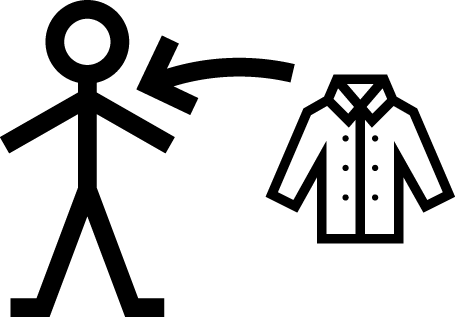 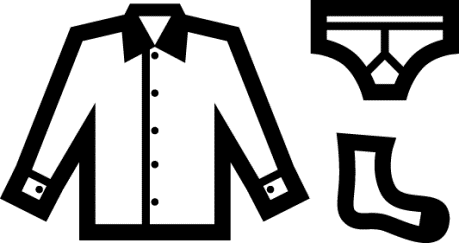 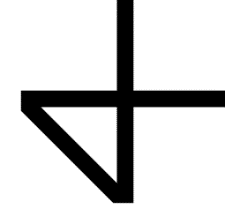 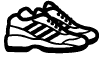 Βάζω                            τα ρούχα                 και   τα παπούτσια μου
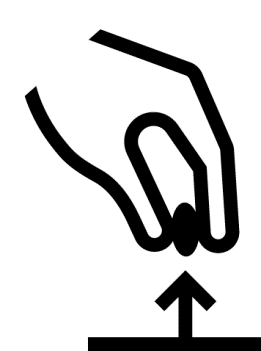 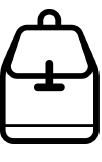 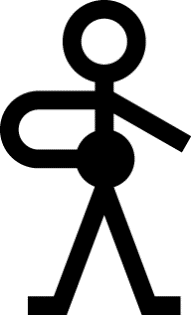 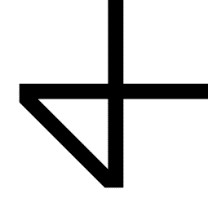 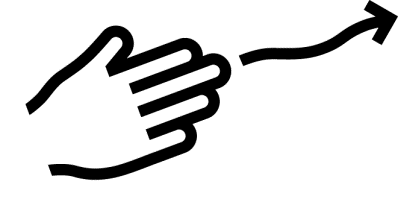 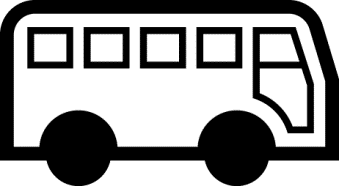 Παίρνω      την τσάντα       μου            και     πηγαίνω         στο σχολικό